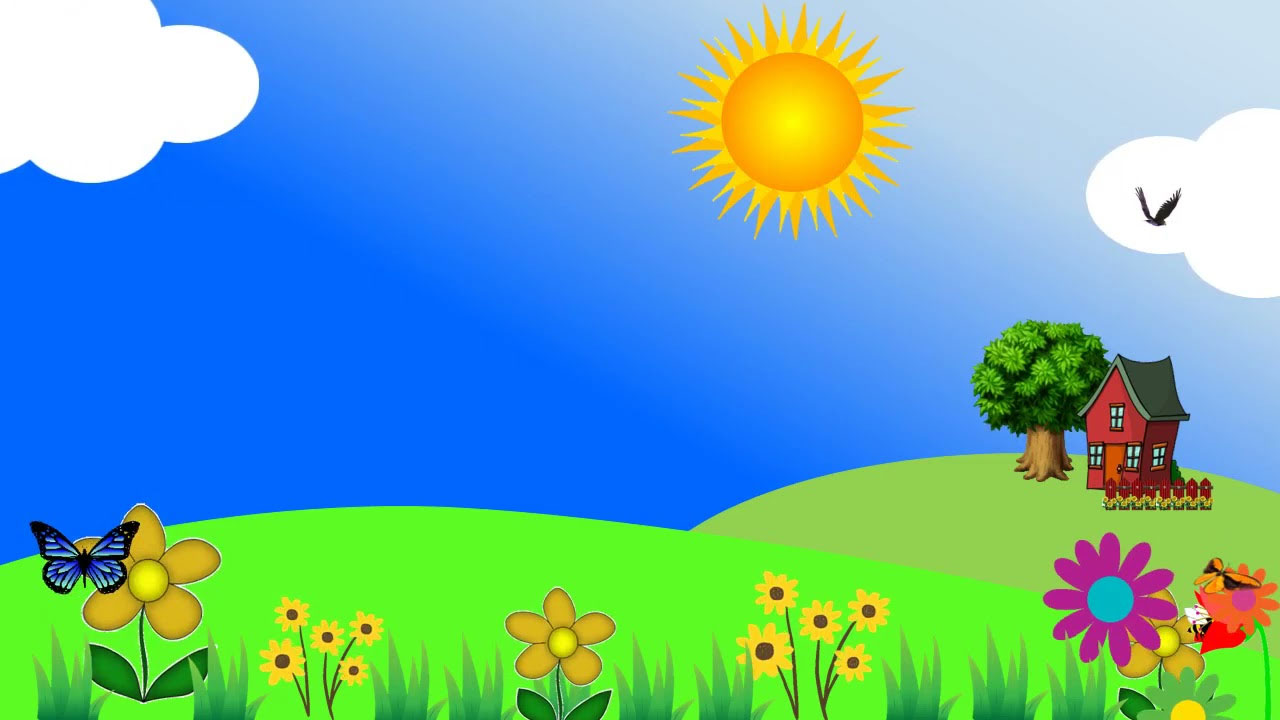 GIÁO ÁNCHỦ ĐỀ: THỰC VẬTCHỦ ĐỀ NHÁNH: RAU ĂN LÁLĨNH VỰC : PHÁT TRIỂN NHẬN THỨCĐỀ TÀI : PHÂN BIỆT SỰ GIỐNG NHAU VÀ KHÁC NHAU GIỮA HÌNH TRÒN, HÌNH VUÔNGĐỐI TƯỢNG : 4-5 TUỔITHỜI GIAN : 25 - 30 PHÚTNGƯỜI DẠY : VÕ THỊ THÙY NHIÊNNGÀY DẠY : 17/01/2024
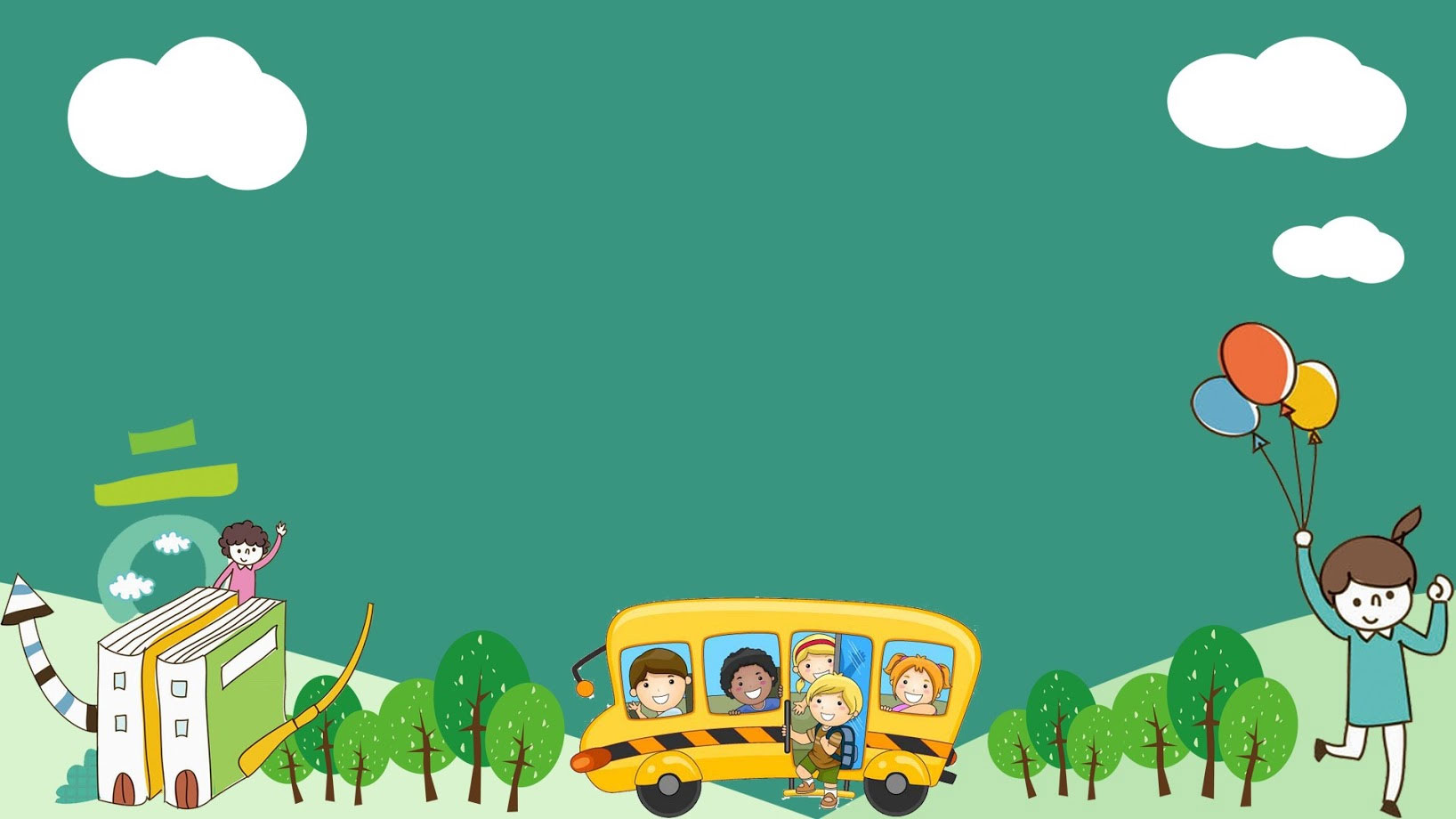 1. Ổn định, gây hứng thú
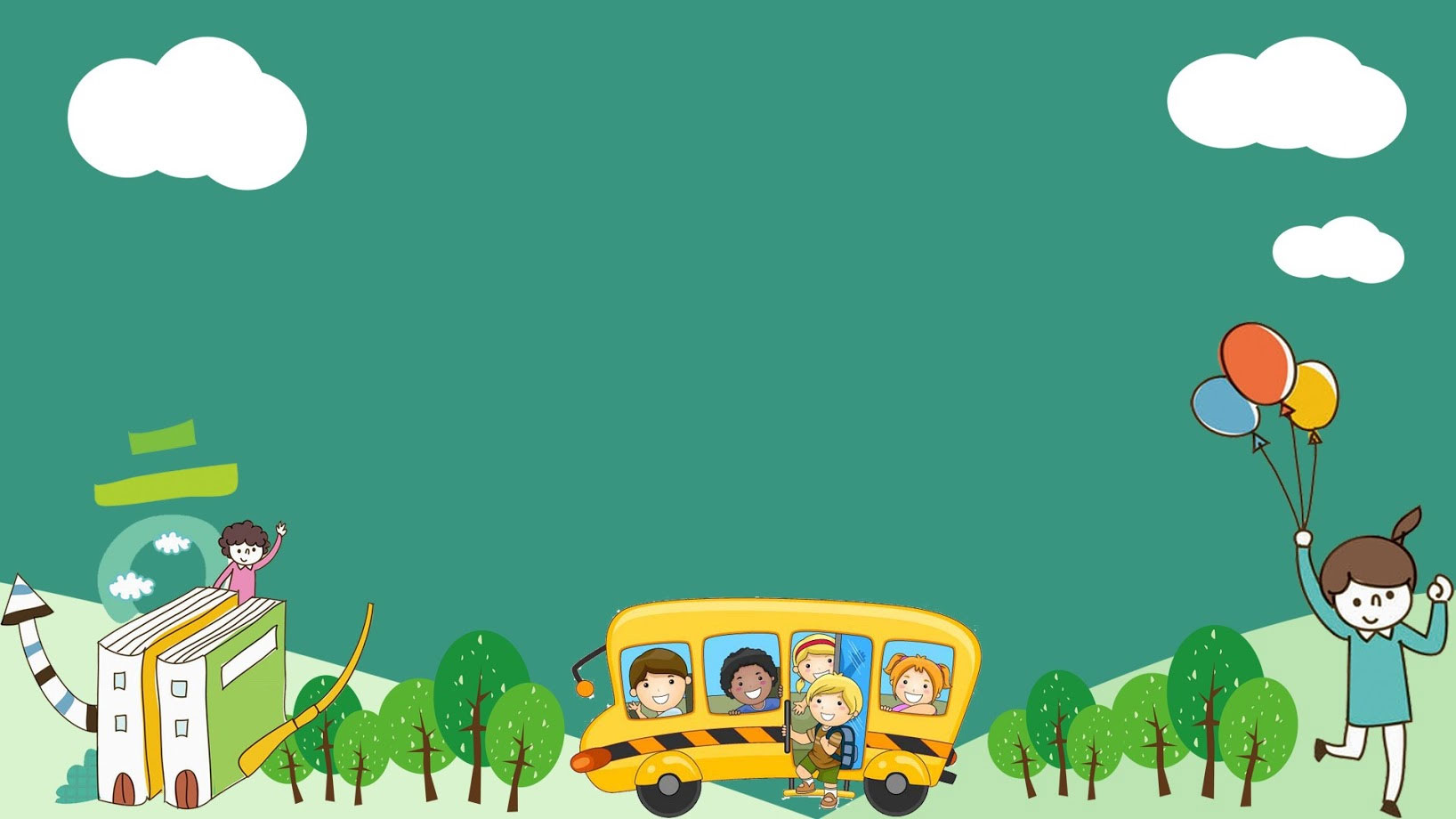 2. Nôi dung :* Hoạt động 1: Ôn nhận biết và gọi tên các hình
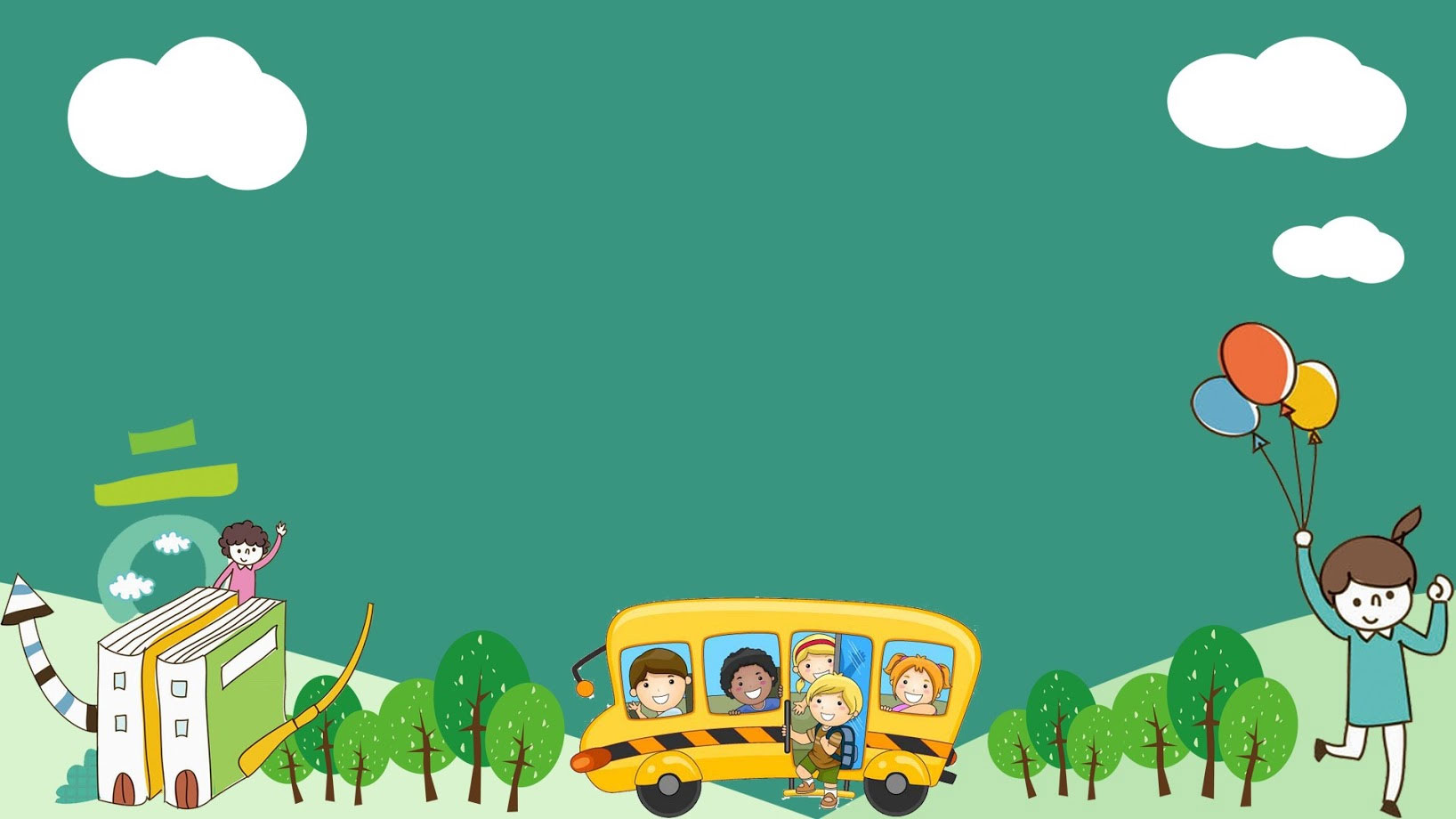 * Hoạt động 2:Bé phân biệt hình
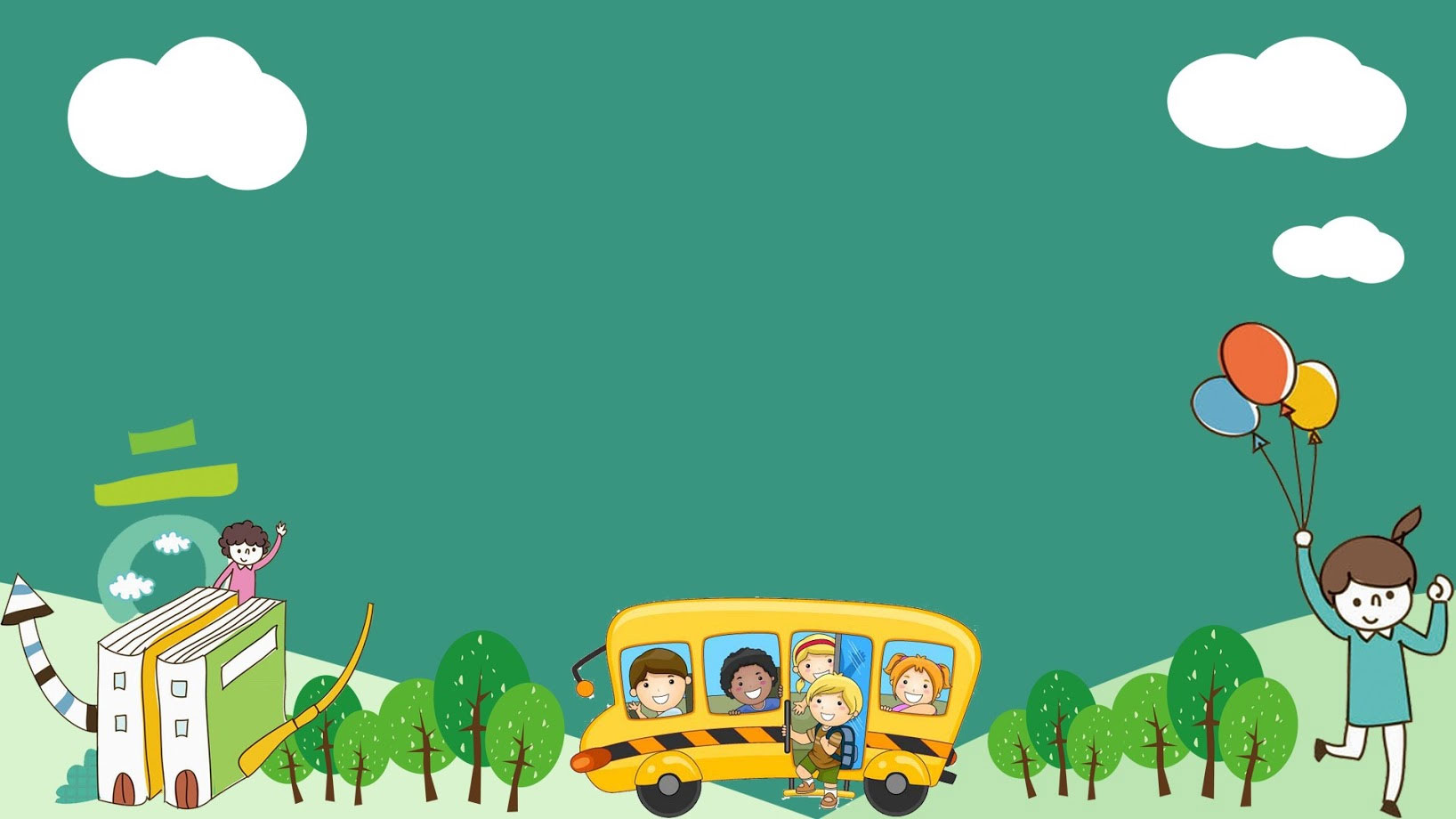 * Hoạt động 3: Trẻ luyện tập
2
1
3
4
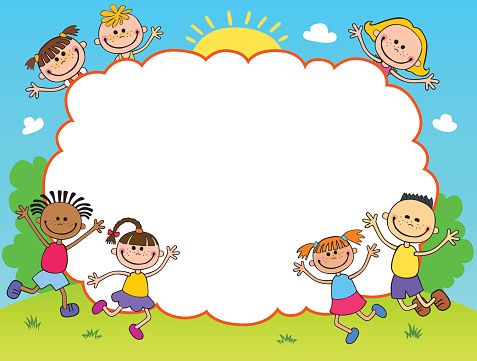 Hình gì lăn đượcLăn ngược, hay xuôiBé hãy cùng côĐoán hình này nhé
2
1
3
4
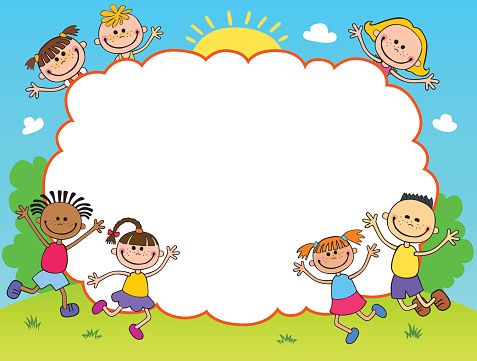 Bốn góc như nhauCó thêm bốn cạnhCũng bằng nhau luôn
2
1
3
4
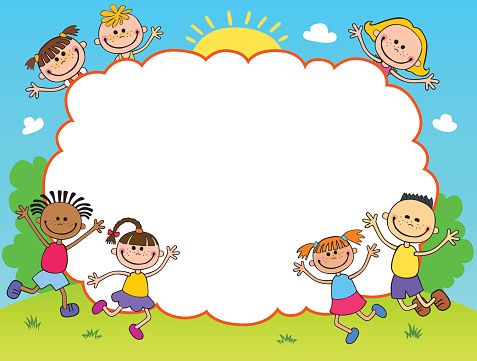 Hình gì trong giống hao haoHình vuông vuông vẫnMà hai cạnh dài
2
1
3
4
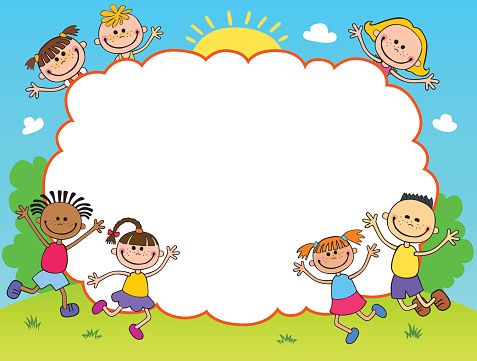 Hình gì có ba cạnh và 3 góc bằng nhau
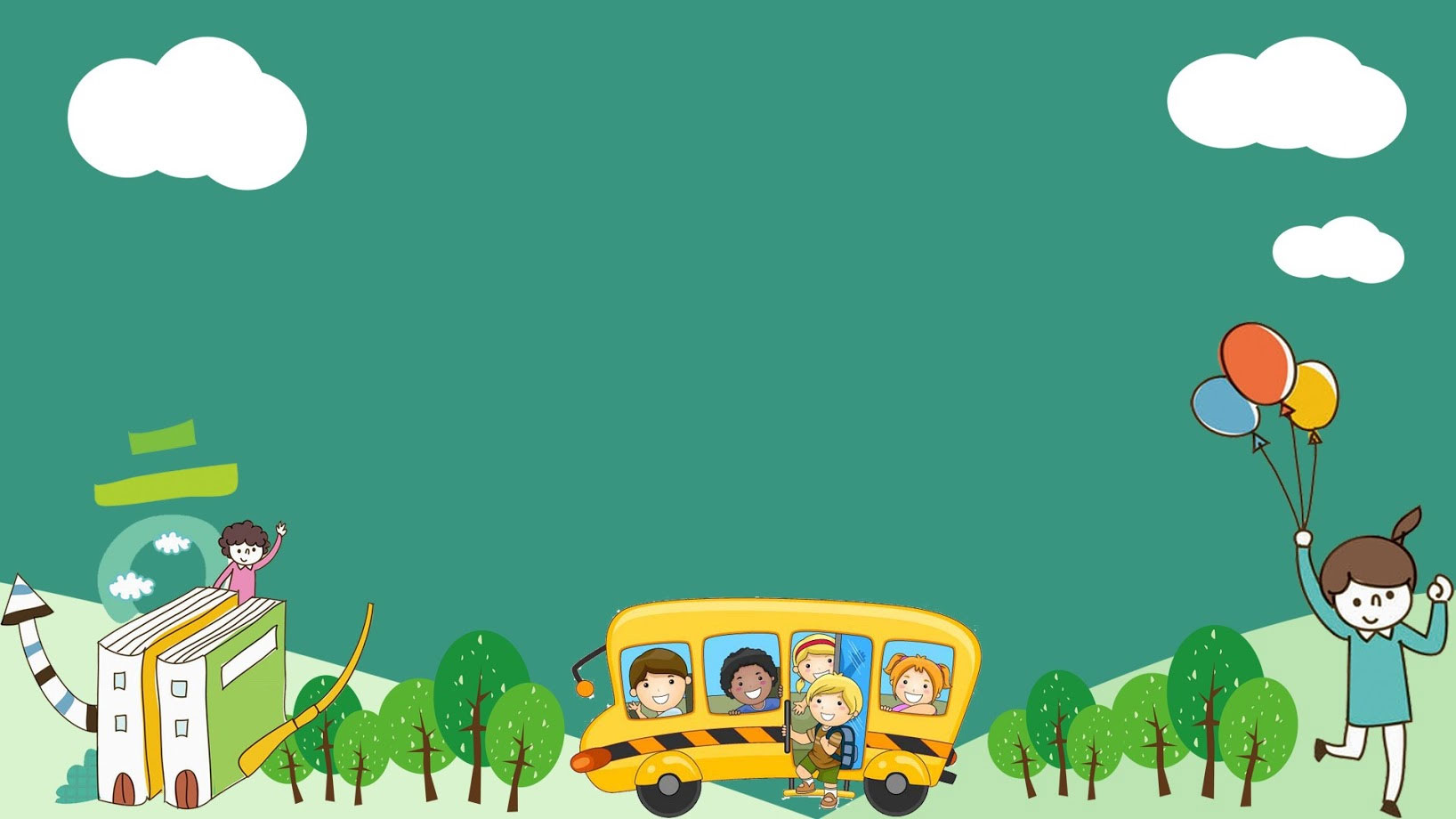 * Bé vui về hình
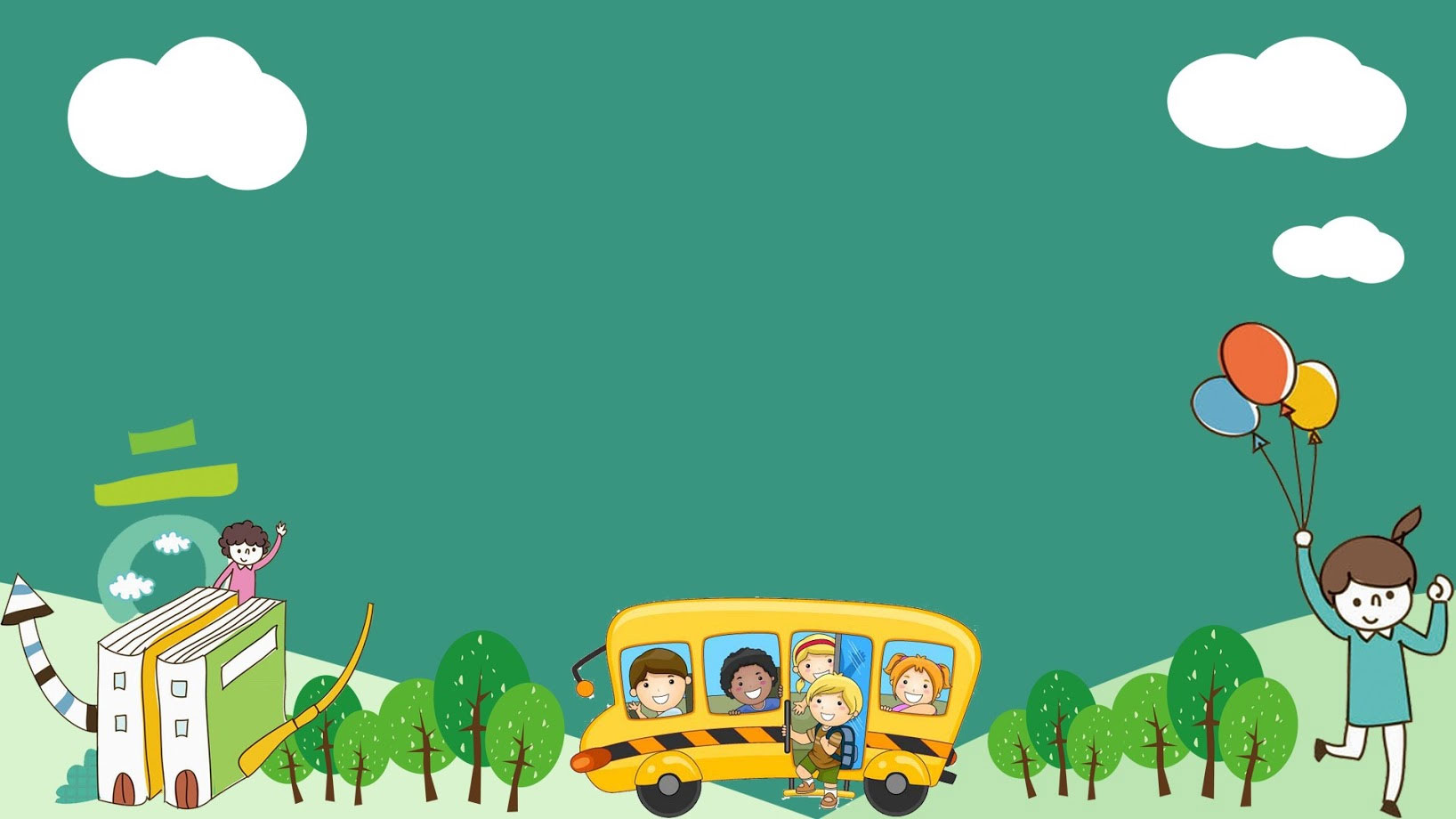 * Kết thúc
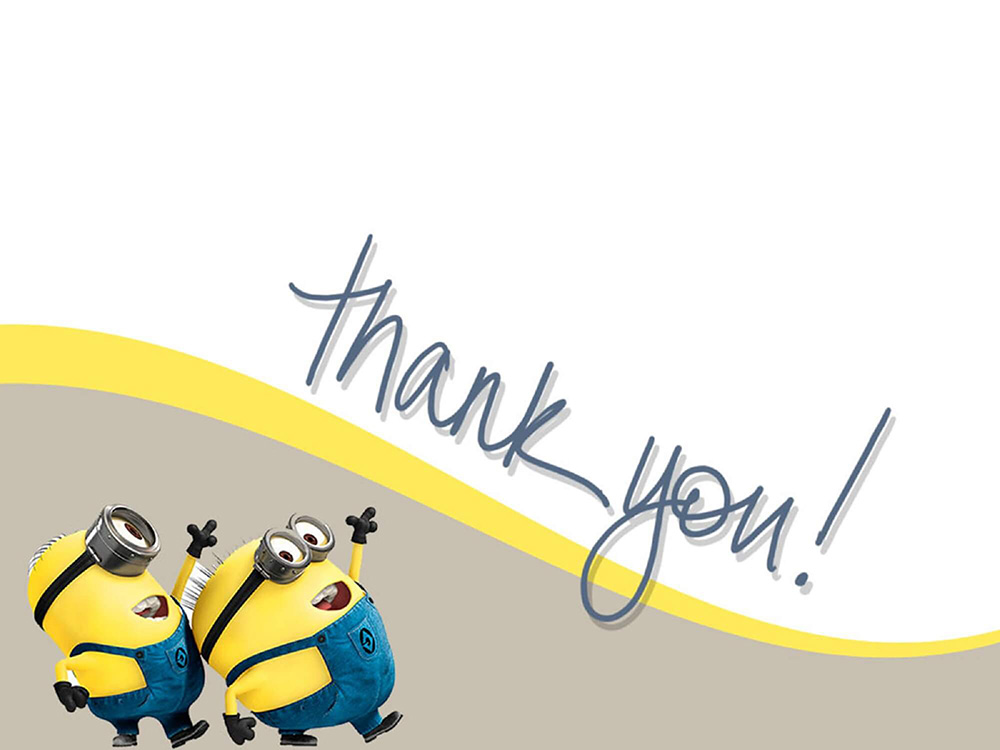